Выставка «Парад военной техники».
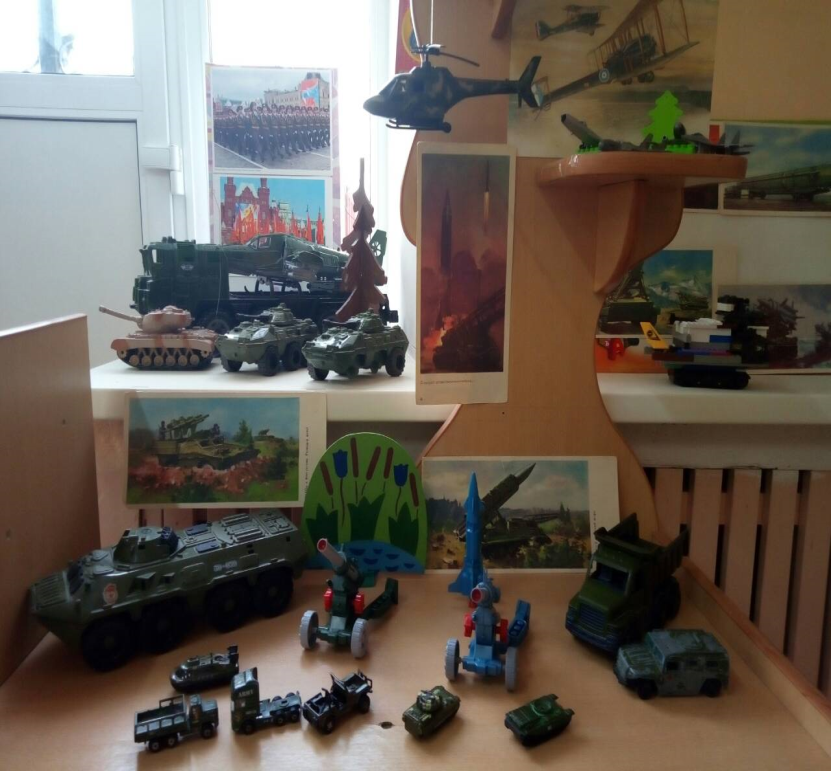 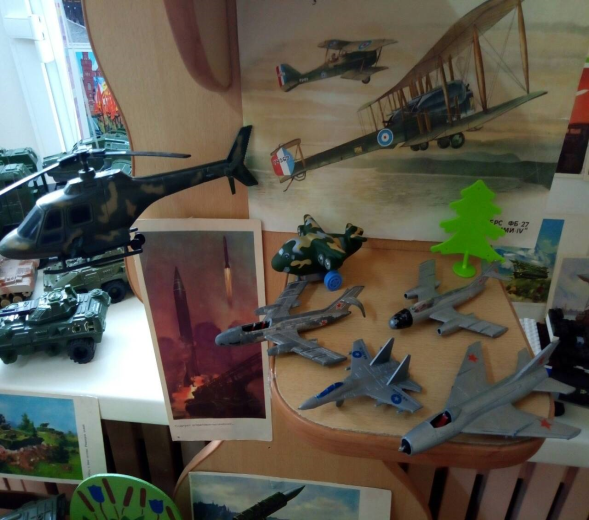 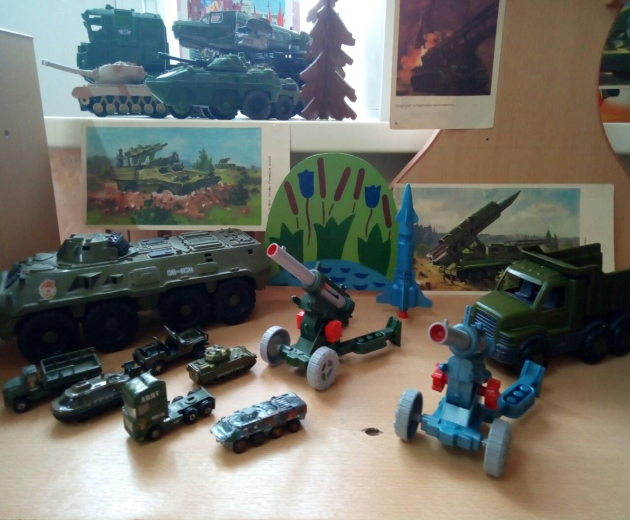 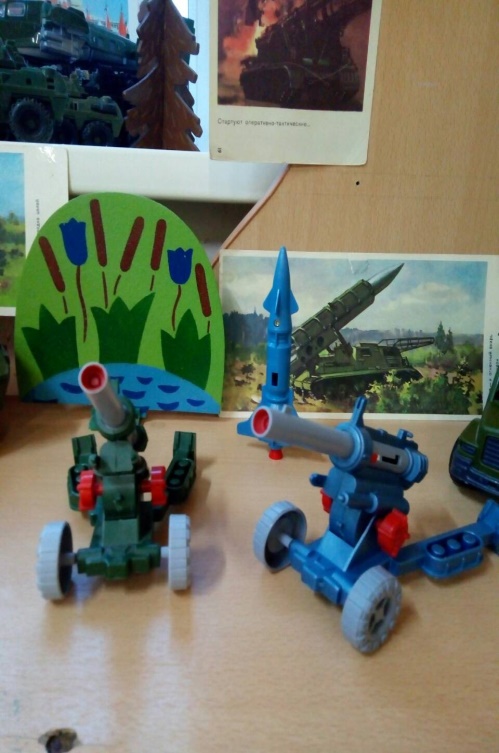 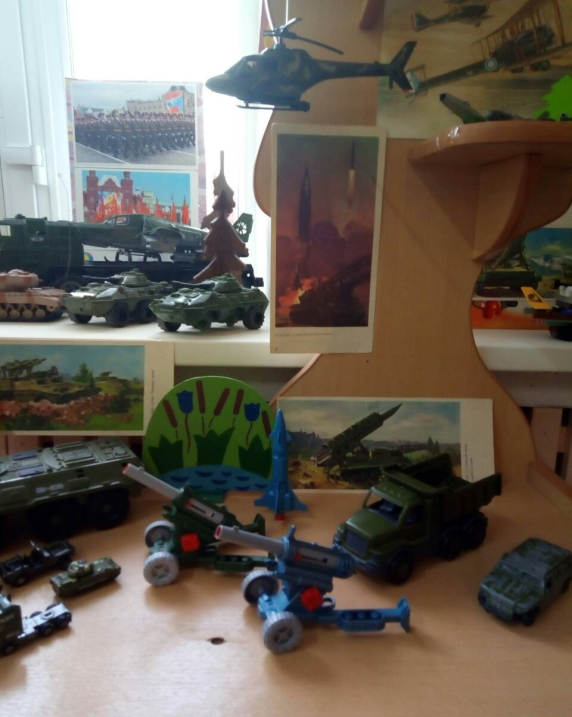 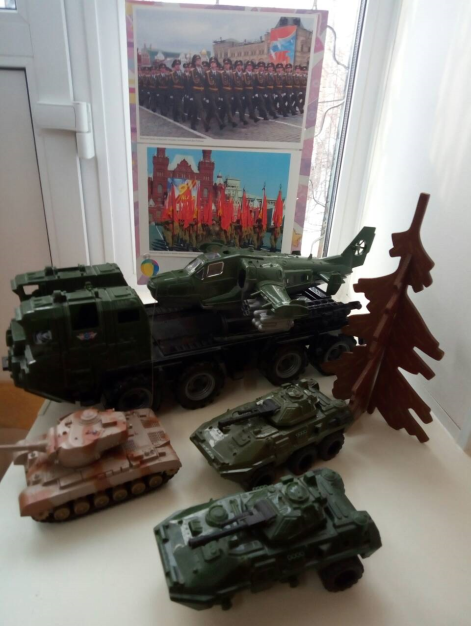 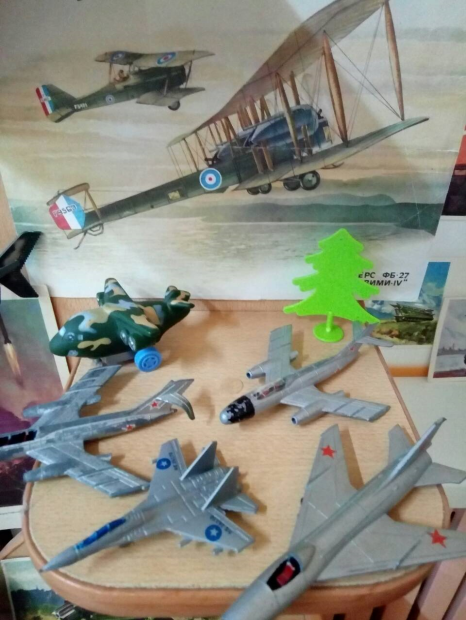 Автор  фоторепортажа Салахова М.Ю. корпус №3   группа  11